2de provinciaal overleg organisatie Offerfeest 2015 dinsdag 14 juli 2015 Bernarduscentrum Antwerpen
Agenda
Verslag overleg Offerfeest 22/06
Toelichting handleidingen Offerfeest
Terugkoppeling moslimgemeenschap over de voorgestelde en andere alternatieven
Stand van zaken alternatieven/oplossingen voor capaciteitsuitbreiding
Concrete uitwerking van voorafgaande     verplichte inschrijving
Praktische organisatie/opvolging + varia
1. Verslag overleg Offerfeest 22/06
p.6, p.7, p.9  : Niet Freya Perdaens, wel haar collega Lies Vandeneede nam telkens het woord 

Aanvulling bij punt 2. Inschatting of en in welke mate gebruik zal worden gemaakt van de voorgestelde alternatieven (p.4): 
	‘Schepen Fons Duchateau geeft toelichting bij 	het experiment dat hij zal organiseren over 	omkeerbare verdoving door elektronarcose.’ 

Nog aanvullingen of opmerkingen?
2.Toelichting handleidingen Offerfeest
Toelichting door Mevr. Els Vanautryve
	Raadgever Dierenwelzijn van Vlaams Minister van 	Mobiliteit, Openbare Werken, Vlaamse Rand, Toerisme 	en 	Dierenwelzijn Ben Weyts
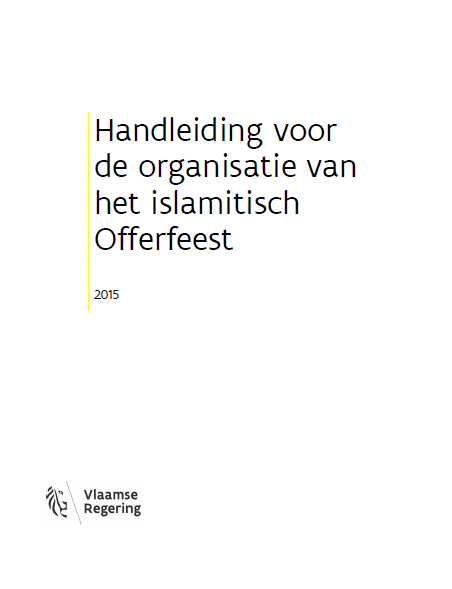 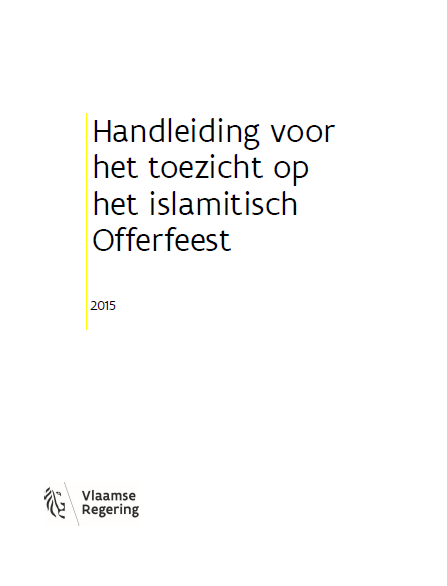 3. Terugkoppeling moslimgemeenschap voorgestelde en andere alternatieven
Slachten met voorafgaande verdoving 
Het schenken van een gift
Spreiden van de slachtingen over de duur van het Offerfeest
Vooraf bestellen van vlees geslacht volgens de voorschriften
Een rund slachten in plaats van een schaap
Andere?
4. Stand van zaken alternatieven/ oplossingen capaciteitsuitbreiding
Gebaseerd op gegevens 2014 (cijfers Minister Ben Weyts + eigen rondvraag)
Cijfers geven een benadering: geen exacte cijfers







Opmerking: circa 4 450 schapen werden op grondgebied stad Antwerpen geslacht. Daarvan:
 	- 3 050 in erkend slachthuis
	- 1 400 op tijdelijke slachtvloer
4. Stand van zaken alternatieven/ oplossingen capaciteitsuitbreiding
Verhoging capaciteit slachthuis Salembier? 
Slachtlijn voor schapen in het slachthuis van Geel? 
Stand van zaken slachthuissite Antwerpen?
Nog andere/nieuwe initiatieven waarbij voorzien wordt in bijkomende slachtcapaciteit? (Lier, Mechelen, Wommelgem…?)
Restcapaciteit in Nederland? 
Uitbreiding van het tijdsvenster waarbinnen geslacht kan worden: nuttig en mogelijk > ja of nee?
5. Voorafgaande, verplichte inschrijving
Voorstellen om een voorafgaande inschrijving te organiseren? 

Nuttig/nodig om op voorhand slachtcapaciteit in te schatten
6. Praktische organisatie/opvolging
Afleveren van slachtattesten

Openbare orde > zie ook handleiding van de Vlaamse Regering ‘Handleiding voor het toezicht op het islamitisch Offerfeest’

Overige variapunten?
Bedankt
Gouverneur Cathy Berx
Provinciehuis - Parkhuis, Koningin Elisabethlei 18, 2018 Antwerpen
T 03 240 50 60
www.cathyberx.be